Chapter Five. 
Legislative Authority and Legal Interpretation
华南师范大学经管学院   赖小东
THE LEGAL SYSTEM OF THE PEOPLE'S REPUBLIC OF CHINA IN A NUTSHELL
Category
A. Legislative Authority in the PRC Legal System
B. Legislative Organs
   1. Legislative Process of the National People's Congress
    2. Legislative Process of the NPC Standing Committee
    3. Legislative Process of The State Council
    4. Legislation at Local Levels
    5. International Law as a Source of Law
C. Legal Interpretation
D. The Role of the Communist Party in Law Making
E. Issues With the Current Legislative System
1. Unclear Boundaries of Authority
2. Acting Without a Clear Basis of Authority
3. Competing and Conflicting Norms
4. Legal Norms and Party Documents
CHAPTER 5
This chapter examines the allocation of legislative authority among PRC central level organs and between central and local levels of government.This chapter will examine the legislative process, the hierarchy of law-making institutions and legal norms, and the method for resolving conflicts between legal norms.
Next, China's system of legal interpretation will be examined.The discussion then turns to the role of the Communist Party in the legislative process.
Finally, this chapter will discuss a number of unresolved issues and problems in the present law-making system and system of legal interpretation.
[Speaker Notes: 本章考察中华人民共和国中央机关之间以及中央与地方政府之间的立法权分配。本章将考察立法过程、立法机构和法律规范的层级以及解决法律规范之间冲突的方法。接下来，将考察中国的法律解释制度。然后，讨论转向共产党在立法过程中的作用。最后，本章将讨论现行立法体系和法律解释体系中一些尚未解决的问题。]
A.LEGISLATIVE AUTHORITY IN THE PRC LEGAL SYSTEM
China‘s concept of legislative authority differs in fundamental respects from those of some western legal systems.The United States adheres to a principle of separation of judicial（司法）, legislative（立法）, and administrative（管理） powers.
Under the US system, all legislative powers are allocated to the legislative branch, which is supreme over the other branches of government in this area.
Only the US Congress（国会） has intrinsic power to enact national legislation, which may be defined for present purposes as laws of general applicability.
[Speaker Notes: 中国的立法权概念在根本上不同于一些西方法律体系。美国坚持司法、立法和行政三权分立的原则。在美国制度下，所有立法权都分配给立法部门，立法部门在这一领域高于政府的其他部门。只有美国国会有制定国家立法的固有权力，就目前的目的而言，国家立法可以被定义为具有普遍适用性的法律。]
A.LEGISLATIVE AUTHORITY IN THE PRC LEGAL SYSTEM
China has a single, unified political-legal system (zhengfa xitong), as opposed to separate co-equal branches of government.While China's government organs can generally be divided into legislative, administrative, and judicial organs, all three are part of one system that does not maintain a strict separation of powers.
Rather, China's system includes legislative bodies, administrative and regulatory organs, courts, prosecutors, and police with overlapping legislative, judicial, and administrative powers within one system.
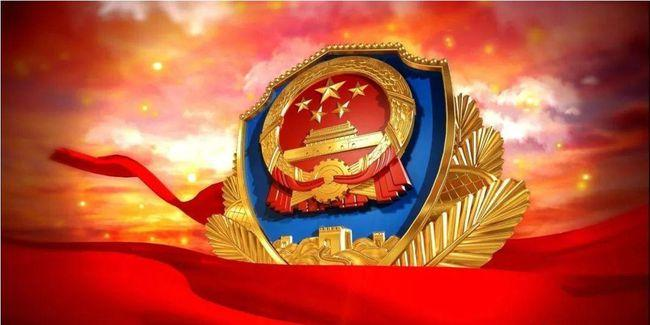 [Speaker Notes: 中国有一个单一、统一的政治法律体系(法正西通)，而不是独立、平等的政府部门。虽然中国的政府机关通常可以分为立法、行政和司法机关，但这三个机关都是一个没有严格分权的系统的一部分。相反，中国的体系包括立法机构、行政和监管机构、法院、检察官和警察，它们在一个体系中拥有重叠的立法、司法和行政权力。]
A.LEGISLATIVE AUTHORITY IN THE PRC LEGAL SYSTEM
In addition, China's massive state bureaucracy is marked by a proprietary system where government organs that compete for power and resources are deemed to be owners of their respective domains of authority.
As a result, China's legislative, administrative, and judicial organs all have the authority to enact legal norms within their respective domains.
[Speaker Notes: 此外，中国庞大的国家官僚体系的特点是一种专有制度，在这种制度下，争夺权力和资源的政府机构被视为各自权力领域的所有者。因此，中国的立法、行政和司法机关都有权在各自的领域内制定法律规范。]
A.LEGISLATIVE AUTHORITY IN THE PRC LEGAL SYSTEM
For example, although China has a main legislative body, the National People‘s Congress, many other entities throughout the PRC government system also have intrinsic law-making authority.At the national level, the NPC（人大）, the NPC Standing Committee（人大常委）, and the State Council（国务院） all have intrinsic legislative power.
Beneath the State Council are a large number of ministries, commissions, administrations, bureaus, departments, and offices.Each of these many entities also has legislative power to enact administrative legal norms within their respective domains.Judicial authorities such as the Supreme People's Court and the Supreme People's Procuratorates also have power to enact legal norms governing their sphere of work.
[Speaker Notes: 例如，虽然中国有一个主要的立法机构，即全国人民代表大会，但中国政府系统中的许多其他实体也有固有的立法权。在国家层面，NPC、NPC常务委员会和国务院都拥有固有的立法权。国务院下面有许多部、委、局、厅、处。这些实体中的每一个都有立法权，可以在各自的领域内颁布行政法律规范。最高人民法院和最高人民检察院等司法机关也有权制定管辖其工作领域的法律规范。]
A.LEGISLATIVE AUTHORITY IN THE PRC LEGAL SYSTEM
A.LEGISLATIVE AUTHORITY IN THE PRC LEGAL SYSTEM
In China today, only those norms that have been enacted in accordance with the provisions of the Constitution and Legislation Law qualify as legal norms that are to be accorded binding legal effect.
Moreover, by having their origin traced back to their source, legal norms in the PRC can be classified in a hierarchy of norms and can claim legitimacy as being based upon the Constitution.
[Speaker Notes: 在今天的中国，只有按照宪法和立法法的规定制定的规范才具有法律规范的资格，并具有法律约束力。此外，通过追溯其来源，中华人民共和国的法律规范可以按照规范的等级进行分类，并可以根据《宪法》要求合法性。]
B.LEGISLATIVE ORGANS
The division of legislative power is set forth in the 1982 Constitution and in the Legislation Law (2000).There are three national organs with intrinsic legislative power.
First, the NPC is the supreme legislative organ in the PRC.
The NPC has the power to enact and amend all basic laws, such as laws relating to criminal offenses, civil affairs, and the organization of state organs.刑事犯罪、民事和国家机关组织有关的法律
[Speaker Notes: 1982年《宪法》和《立法法》(2000年)规定了立法权的划分。有三个国家机关拥有固有的立法权。首先，NPC是中华人民共和国的最高立法机关。NPC有权颁布和修改所有基本法律，如与刑事犯罪、民事和国家机关组织有关的法律。]
B.LEGISLATIVE ORGANS
The NPC also has the power to amend the Constitution under a special procedure requiring a two-thirds majority vote (ordinary gislation requires a majority vote of the NPC for adoption).
Second, the NPC Standing Committee has authority to enact and amend all other laws except for those enacted by the NPC itself.
Moreover, when the NPC is not in session, the NPC Standing Committee has authority to amend and supplement basic laws enacted by the NPC in a manner consistent with the fundamental principles of those laws.
[Speaker Notes: NPC还有权根据需要三分之二多数票的特别程序修改《宪法》(普通登记需要NPC多数票才能通过)。
第二，NPC常设委员会有权颁布和修订除NPC本身颁布的法律之外的所有其他法律。
此外，在NPC闭会期间，NPC常设委员会有权以符合这些法律基本原则的方式修订和补充NPC颁布的基本法律。见中国宪法。]
B.LEGISLATIVE ORGANS
Third, the State Council exercises legislative power in at least five different ways:

(1) Under the Constitution, the State Council has intrinsic power to enact administrative regulations (行政法规) for subject matters within its sphere of authority, which are enacted through the use of the State Council's own legislative procedures and do not involve either the NPC or the NPC Standing Committee.
[Speaker Notes: 第三，国务院至少以五种不同的方式行使立法权:
(1)根据《宪法》，国务院拥有就其职权范围内的主题事项制定行政法规(行政法规)的固有权力，这些行政法规是通过使用国务院自己的立法程序制定的，不涉及NPC或NPC常设委员会。]
B.LEGISLATIVE ORGANS
(2) The State Council also has power to enact administrative regulations when such regulations are required to facilitate the enforcement or implementation of laws enacted by the NPC and its Standing Committee.
(3) The State Council is the sponsoring or originating entity of the bulk of legislation that is ultimately enacted by the NPC or its Standing Committee.Although the subject matter of a particular piece of legislation may fall within the scope of authority of the State Council or one of its subordinate organs, the importance and scope of the legislation may require the enactment of a law or a basic law, which can be enacted only by the NPC Standing Committee or the NPC respectively.
[Speaker Notes: (2)国务院也有权制定行政法规，如果这些法规是为了促进NPC及其常务委员会制定的法律的执行或实施而需要的话。
(3)国务院是最终由NPC或其常务委员会颁布的大部分立法的发起或发起实体。虽然某项立法的主题可能属于国务院或其下属机构的职权范围，但立法的重要性和范围可能要求制定一项法律或基本法，而这两项法律或基本法只能分别由NPC常务委员会或NPC制定。]
B.LEGISLATIVE ORGANS
(4) The State Council may be authorized by the NPC or the NPC Standing Committee directly or through a law to enact administrative regulations in an area that would otherwise first require the enactment of basic laws by the NPC or laws by the NPC Standing Committee.

(5) The ministries, commissions, and agencies under the State Council may issue departmental rules, including instructions, provisions, measures, orders, implementing rules, and rules (collectively 规章) in accordance with laws enacted by the NPC or its Standing Committee and with the administrative regulations, decisions, and orders of the State Council.
[Speaker Notes: (4)国务院可由NPC或NPC常务委员会直接授权，或通过法律授权，在需要NPC制定基本法或NPC常务委员会制定法律的领域制定行政法规。
(5)国务院各部、委员会和机构可根据NPC或其常务委员会制定的法律以及国务院的行政法规、决定和命令发布部门规章，包括指示、规定、措施、命令、实施细则和规则(统称规章)。]
1.LEGISLATIVE PROCESS OF THE NATIONAL PEOPLE'S CONGRESS
As formalized in the recently enacted Legislation Law, the legislative process of the NPC falls into three stages: the submission of draft legislation in the form of a bill, the consideration of the bill by the relevant NPC committee, and the placement of the bill on the NPC agenda for a vote.
Much of the legislation that is enacted by the NPC is done in accordance with a five-year legislative plan, approved by the Politburo of the CPC, which is designed to support the five-year economic and social plans that China continues to use.
[Speaker Notes: 正如最近颁布的《立法法》所正式规定的那样，NPC的立法进程分为三个阶段:以法案形式提交立法草案，由相关的NPC委员会审议法案，以及将法案列入NPC议程进行表决。NPC制定的大部分立法都是根据中共中央政治局批准的五年立法计划进行的，该计划旨在支持中国继续实施的五年经济和社会计划]
1.LEGISLATIVE PROCESS OF THE NATIONAL PEOPLE'S CONGRESS
There are three types or groups of entities qualified to submit a legislative bill to the NPC.
First is the Presidium of the NPC, which also decides whether to place the bill on the agenda of the NPC for a vote.
Next, on the basis of the opinions expressed by the various NPC delegates and the special committees, the Law Committee will prepare a report on the bill and a revised draft of the bill for the Presidium.
After approval by the NPC, the bill is signed and promulgated by the president of the PRC.
[Speaker Notes: 有三类或三组实体有资格向NPC提交立法法案。首先是NPC主席团，它也决定是否将该法案列入NPC的议程进行表决。
接下来，法律委员会将根据NPC各代表和各专门委员会的意见，就该法案编写一份报告，并向主席团提交该法案的修订草案。
经NPC批准后，该法案由中华人民共和国主席签署并颁布。]
2.LEGISLATIVE PROCESS OF THE NPC STANDING COMMITTEE
China has a single, unified political-legal system (政法系统), as opposed to separate co-equal branches of government.While China's government organs can generally be divided into legislative, administrative, and judicial organs, all three are part of one system that does not maintain a strict separation of powers.
2.LEGISLATIVE PROCESS OF THE NPC STANDING COMMITTEE
The entities that are allowed to submit a bill to the NPC Standing Committee are the same as those entitled to submit bills to the full NPC, except that a group of ten or more members of the Standing Committee are allowed to submit bills before the Standing Committee rather than the group of thirty or more delegates in the NPC.
The gatekeeper role at the Standing Committee level is assumed by the Council of Chairmen, which decides whether to put bills on the agenda of the Standing Committee or to assign the bills to the NPC special committees for a preliminary deliberation and report before deciding whether to put a bill on the agenda.
[Speaker Notes: 允许向NPC常设委员会提交法案的实体与有权向整个NPC提交法案的实体相同，只是允许由常设委员会十名或更多成员组成的小组向常设委员会提交法案，而不是由NPC三十名或更多代表组成的小组。
常设委员会一级的把关人由主席理事会担任，主席理事会决定是否将法案列入常设委员会的议程，或在决定是否将法案列入议程之前，将法案交由NPC各专门委员会进行初步审议和报告。]
2.LEGISLATIVE PROCESS OF THE NPC STANDING COMMITTEE
After the Council of Chairmen decides to put a bill on the agenda of the Standing Committee, the bill undergoes a three-part consultation and examination process before the Standing Committee before it is submitted to a vote.
At the first meeting of the Standing Committee, the representatives of the bill's sponsors are to explain the bill before the Standing Committee breaks into sub-groups to consider the bill.At the second meeting of the Standing Committee, the Law Committee provides its first report on any amendments to the draft bill and major issues that need further consideration before the Standing Committee once again breaks into sub-groups to further examine the bill.At the third meeting, the Law Committee reports the results of its examination of the bill.
[Speaker Notes: 委员长会议决定将议案列入常务委员会会议议程后，议案在提交常务委员会表决前要经过三个阶段的协商和审议。在常务委员会第一次会议上，法案提案人的代表将在常务委员会分组审议法案之前对法案作出解释。在常务委员会第二次会议上，法律委员会就法案草案的任何修正案和需要进一步审议的主要问题提交第一份报告，然后常务委员会再次分组进一步审议法案。在第三次会议上，法律委员会报告其对法案的审查结果。]
2.LEGISLATIVE PROCESS OF THE NPC STANDING COMMITTEE
At the second meeting of the Standing Committee, the Law Committee provides its first report on any amendments to the draft bill and major issues that need further consideration before the Standing Committee once again breaks into sub-groups to further examine the bill.
At the third meeting, the Law Committee reports the results of its examination of the bill.
[Speaker Notes: 委员长会议决定将议案列入常务委员会会议议程后，议案在提交常务委员会表决前要经过三个阶段的协商和审议。在常务委员会第一次会议上，法案提案人的代表将在常务委员会分组审议法案之前对法案作出解释。在常务委员会第二次会议上，法律委员会就法案草案的任何修正案和需要进一步审议的主要问题提交第一份报告，然后常务委员会再次分组进一步审议法案。在第三次会议上，法律委员会报告其对法案的审查结果。]
2.LEGISLATIVE PROCESS OF THE NPC STANDING COMMITTEE
Law contains no provisions for public consideration of bills before the NPC, although the NPC has in the past made available for public consultation those bills that it has considered to be of particular importance.The Legislation Law does provide for wide dissemination of draft legislation before the NPC Standing Committee.
All bills on the Standing Committee agenda elicit opinions from the sponsoring entity and from all sectors of society through public seminars and meetings.All bills that are deemed "important" are further made available to the general public and public opinion is sought and considered by the Standing Committee and the special committees responsible for the bill.
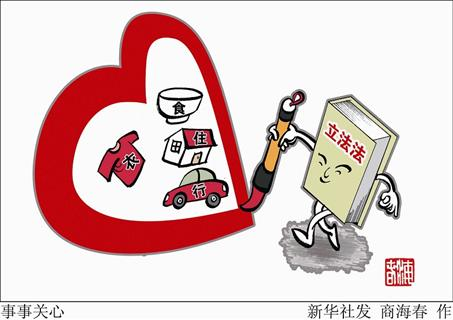 [Speaker Notes: 《立法法》中没有关于NPC公开审议法案的规定，尽管NPC过去曾向公众咨询过它认为特别重要的法案。《立法法》确实规定向NPC常设委员会广泛传播立法草案。常设委员会议程上的所有法案都通过公开研讨会和会议征求提案实体和社会各界的意见。所有被认为"重要"的法案都进一步向公众开放，公众意见由常务委员会和负责该法案的特别委员会征求和审议。]
3.LEGISLATIVE PROCESS OF THE STATE COUNCIL
Like the NPC, the State Council will prepare an annual legislative work plan based upon a five-year legislative plan designed to support the national five-year economic and social plan.In general about fifty items are included in each annual plan of the State Council, although additional items can be included depending upon the needs of reform and development.
A preliminary legislative draft is usually prepared by a specific subordinate organ of the State Council on the theory that the legislation falls within the expertise of the department or organ in question.
[Speaker Notes: 同NPC一样，国务院将根据旨在支持国家五年经济和社会计划的五年立法计划编制年度立法工作计划。一般来说，国务院的年度计划大约包括五十个项目，但根据改革和发展的需要，还可以增加其他项目。立法草案初稿通常由国务院的一个具体下属机构根据立法属于有关部门或机构的专门知识的理论编写。]
4.LEGISLATION AT LOCAL LEVELS
Legislative procedures at local levels are similar to those at the central level.At the local level, legislation is also divided into two categories: 
(1) local regulations, which correspond to basic laws or laws at the national level, which are enacted by local level people's congresses and their standing committees;and 
(2) local departmental rules (规章), which correspond to administrative regulations at the national level, which are enacted by local level people's governments (corresponding to the State Council at the national level).
[Speaker Notes: 地方一级的立法程序与中央一级的类似。在地方一级，立法也分为两类: (一)地方性法规，对应于基本法律或者国家一级的法律，由地方各级人民代表大会及其常务委员会制定；(2)地方部门规章(规章)，相当于国家一级的行政法规，由地方各级人民政府(相当于国家一级的国务院)制定。]
5.INTERNATIONAL LAW AS A SOURCE OF LAW
China has acceded to several international human rights treaties that have not yet been ratified so the treaties are not yet legally binding upon China.In addition, China, like other countries, maintains a distinction between self-executing and non-self-executing treaties.
In the case of a non-self-executing treaty that has already been ratified by the NPC or its Standing Committee, China must undertake the additional step of enacting implementing domestic legislation before the treaty has binding legal effect within China.
[Speaker Notes: 中国加入了几项尚未批准的国际人权条约，因此这些条约对中国不具有法律约束力。此外，中国和其他国家一样，对自动执行条约和非自动执行条约加以区分。如果一项非自动执行条约已经得到NPC或其常设委员会的批准，中国必须采取额外步骤，在该条约在中国具有法律约束力之前颁布实施国内立法。]
C.LEGAL INTERPRETATION
No discussion of the PRC legislative system would be complete without an examination of how it handles legislative interpretation.
A persistent problem in dealing with all types of legislation is that the drafters cannot anticipate all the contingencies that may arise in the application of any particular laws and include sufficiently detailed and comprehensive provisions in all legislation at the drafting stage.
[Speaker Notes: 如果不研究中国如何处理立法解释，对中国立法制度的讨论将是不完整的。在处理所有类型的立法时，一个长期存在的问题是，起草者无法预测在适用任何特定法律时可能出现的所有意外情况，也无法在起草阶段将足够详细和全面的规定纳入所有立法。]
C.LEGAL INTERPRETATION
In general, the government organ that issued the particular set of legal norms is treated in effect as the owner of the norms and as the principal and appropriate authority to interpret what the norms mean.
This division of interpretive authority is consistent with the allocation of legislative power under China's political-legal system in which a particular entity is generally treated as the owner of its proprietary sphere of competence with the power to enact legal norms within its domain of authority.Against this background, Chinese jurisprudence generally divides legal interpretation into three categories: legislative, administrative, and judicial.
[Speaker Notes: 一般而言，发布特定法律规范的政府机关实际上被视为规范的所有者，并被视为解释规范含义的主要和适当的权力机构。这种解释权限的划分与中国政治法律体系下的立法权分配是一致的，在中国的政治法律体系中，一个特定的实体通常被视为其专有权限范围的所有者，有权在其权限范围内制定法律规范。在这种背景下，中国法学通常将法律解释分为三类:立法、行政和司法。。]
1.CHINA'S SYSTEM OF LEGAL INTERPRETATION
The basics of the system of interpretation are set forth in the NPC Standing Committee's Resolution on Strengthening the Work of Interpretation of Laws (1981) NPC常务委员会关于加强法律解释工作的决议, still considered an authoritative source on interpretation, and the Legislation Law：
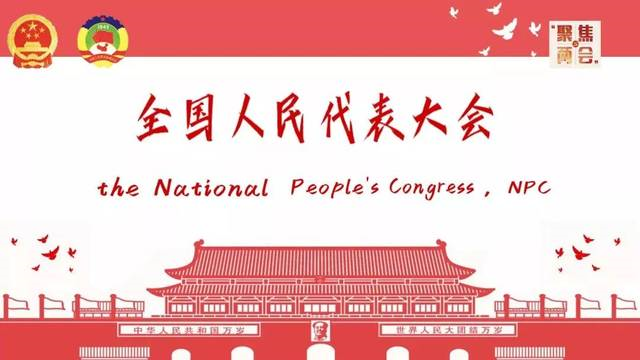 [Speaker Notes: 《NPC常务委员会关于加强法律解释工作的决议》(1981年)和《立法法》规定了解释制度的基础，前者仍被视为解释的权威来源:]
1.CHINA'S SYSTEM OF LEGAL INTERPRETATION
(1)The NPC Standing Committee has the authority to interpret the Constitution and supervise its enforcement and also has the authority to interpret laws that need to be further clarified or supplemented.The NPC Standing Committee has the authority to repeal administrative regulations and local level regulations that contravene the Constitution and laws. 
NPC常务委员会有权解释《宪法》并监督其执行，也有权解释需要进一步澄清或补充的法律。NPC常务委员会有权废除与宪法和法律相抵触的行政法规和地方法规。
[Speaker Notes: (1)NPC常务委员会有权解释《宪法》并监督其执行，也有权解释需要进一步澄清或补充的法律。NPC常务委员会有权废除与宪法和法律相抵触的行政法规和地方法规。]
1.CHINA'S SYSTEM OF LEGAL INTERPRETATION
(2)The Supreme People's Court and the Supreme People's Procuratorate have the authority to interpret questions of law arising out of specific applications of law in the adjudicative work of the courts and the work of the procuratorates respectively.Where the two bodies differ fundamentally in theirinterpretations, the matter is referred to the NPC Standing Committee for resolution.
最高人民法院和最高人民检察院分别有权解释法院审判工作和检察院工作中具体应用法律所产生的法律问题。如果这两个机构的解释有根本的不同，这个问题就提交NPC常设委员会解决。
[Speaker Notes: 最高人民法院和最高人民检察院分别有权解释法院审判工作和检察院工作中具体应用法律所产生的法律问题。如果这两个机构的解释有根本的不同，这个问题就提交NPC常设委员会解决。]
1.CHINA'S SYSTEM OF LEGAL INTERPRETATION
(3)The State Council and its departments have the authority to interpret questions of law arising out of specific applications of law in areas other than adjudicative and procuratorial work.
(4) The standing committees of local level people's congresses may enact interpretations of regulations enacted by themselves or local people's congresses that need to be further clarified or supplemented.The local level people's governments may interpret questions of law arising out of the concrete application of local departmental rules.
国务院及其部门有权解释除审判和检察工作以外的法律具体应用中产生的法律问题。
地方各级人民代表大会常务委员会可以对本级人民代表大会或者地方各级人民代表大会制定的需要进一步明确或者补充的法规进行解释。地方各级人民政府可以对地方部门规章具体应用中出现的法律问题进行解释。
[Speaker Notes: 国务院及其部门有权解释除审判和检察工作以外的法律具体应用中产生的法律问题。
地方各级人民代表大会常务委员会可以对本级人民代表大会或者地方各级人民代表大会制定的需要进一步明确或者补充的法规进行解释。地方各级人民政府可以对地方部门规章具体应用中出现的法律问题进行解释。]
D.THE ROLE OF THE COMMUNIST PARTY IN LAW-MAKING
To be sure, important changes have occurred in the PRC's major legislative bodies, which have become more professional and competent, but it is premature to suggest that a fundamental shift in the Party's control over the legislative process has occurred.
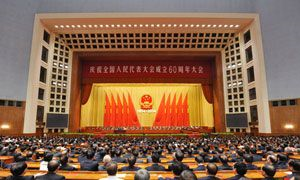 [Speaker Notes: 可以肯定的是，中国的主要立法机构已经发生了重要的变化，变得更加专业和称职，但现在说党对立法过程的控制发生了根本转变还为时过早。
(其他内容涉及反动，不宜讲授）]
E.ISSUES WITH THE CURRENT LEGISLATIVE SYSTEM
1.UNCLEAR BOUNDARIES OF AUTHORITY 
No one has been able to satisfactorily distinguish in theory or practice between the authority of the NPC to enact basic laws and the authority of the NPC Standing Committee to enact other national laws.
The distinction that some scholars have tried to make between basic laws that affect the whole of society and other laws that affect only a particular aspect seems to be little more than a tautology and, in any event, does not seem to reflect actual practices.
1.权力界限不明。没有人能够在理论上或实践中令人满意地区分NPC颁布基本法的权力和NPC常设委员会颁布其他国家法律的权力。一些学者试图在影响整个社会的基本法律和只影响某一特定方面的其他法律之间作出区分，这似乎只不过是一种同义反复，无论如何，似乎并没有反映实际的做法。
[Speaker Notes: 1.权力界限不明。没有人能够在理论上或实践中令人满意地区分NPC颁布基本法的权力和NPC常设委员会颁布其他国家法律的权力。一些学者试图在影响整个社会的基本法律和只影响某一特定方面的其他法律之间作出区分，这似乎只不过是一种同义反复，无论如何，似乎并没有反映实际的做法。]
E.ISSUES WITH THE CURRENT LEGISLATIVE SYSTEM
2.ACTING WITHOUT A CLEAR BASIS OF AUTHORITY
While the SPC and other ministries often work together to issue interpretive documents, there is nothing in the Constitution or laws that authorizes this type of cooperative effort among different government organs.The SPC is not the most spectacular example of a legislative organ exercising power without a clear basis of authority.
尽管最高人民法院和其他部委经常合作发布解释性文件，但《宪法》或法律中没有任何条款授权不同政府机构之间开展这种合作。最高人民法院并不是立法机关在没有明确权力基础的情况下行使权力的最引人注目的例子。
[Speaker Notes: 尽管最高人民法院和其他部委经常合作发布解释性文件，但《宪法》或法律中没有任何条款授权不同政府机构之间开展这种合作。最高人民法院并不是立法机关在没有明确权力基础的情况下行使权力的最引人注目的例子。]
E.ISSUES WITH THE CURRENT LEGISLATIVE SYSTEM
3.COMPETING AND CONFLICTING NORMS 
The many different sources and types of legislation and the sharp rise in the amount of enacted legislation has led to a system in which there can be many conflicts and inconsistencies among various legal norms.For example, administrative regulations enacted by the State Council to implement the enforcement of a basic law enacted by the NPC may change, expand, or be inconsistent with the original law.
立法的许多不同来源和类型以及颁布立法数量的急剧增加导致了一种制度，在这种制度中，各种法律规范之间可能存在许多冲突和不一致之处。例如，国务院为实施NPC制定的基本法而制定的行政法规可能会改变、扩大或与原法律不一致。
[Speaker Notes: 立法的许多不同来源和类型以及颁布立法数量的急剧增加导致了一种制度，在这种制度中，各种法律规范之间可能存在许多冲突和不一致之处。例如，国务院为实施NPC制定的基本法而制定的行政法规可能会改变、扩大或与原法律不一致。]
E.ISSUES WITH THE CURRENT LEGISLATIVE SYSTEM
4.LEGAL NORMS AND PARTY DOCUMENTS 
The PRC continues to give non-legal policy norms issued by the CPC some binding legal effect.Judicial organs in the early history of the PRC were encouraged to directly apply the policies of the Party in the absence of an applicable law.In times of turmoil, laws and legal institutions were completely disregarded in favor of directly applying Party policies and directives.
中华人民共和国继续赋予中国共产党颁布的非法律政策规范一些有约束力的法律效力。在没有适用法律的情况下，鼓励中国早期历史上的司法机关直接适用党的政策。在动乱时期，法律和法律制度被完全忽视，取而代之的是直接执行党的政策和指示。
[Speaker Notes: 中华人民共和国继续赋予中国共产党颁布的非法律政策规范一些有约束力的法律效力。在没有适用法律的情况下，鼓励中国早期历史上的司法机关直接适用党的政策。在动乱时期，法律和法律制度被完全忽视，取而代之的是直接执行党的政策和指示。]
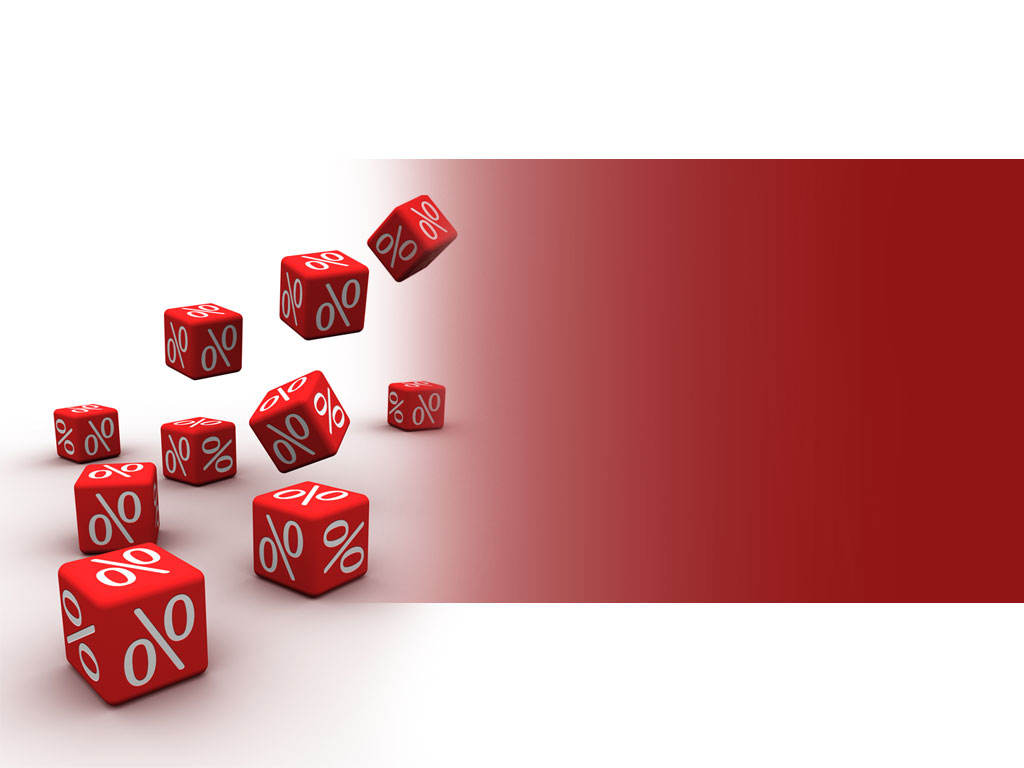 THANKS
THANLS